CO2 Car Aerodynamics
7 - CO2 Car RulesTo qualify for the Sweet 16 Race.
1.  Axle holes cannot be higher than 3/8 of an inch from the bottom of the car.
2.  Front axle hole and back axle must be 6” or more apart.
3.  Car width at each axle must be 1 ¼ inches wide or wider.
4.  Car length must be 8 inches or longer.
5.  Car must be completely painted with colored paint.
6.  You can’t cut into the CO2 Cartridge opening.
7.  Must use front and rear wheels. Any color! (No cutting/altering of the wheels)
Rear Wheels
Front Wheels
Aerodynamics
Movement of a body through air.
Friction
Rubbing effect.

Examples of friction on your car:
The body of the car rubbing against the air.
Wheels rubbing on the ground and air.
Axle on the body of the car.
Fishing line thru the eye hook.
Contact Area
Amount of your car body that contacts the air.
The more contact area the slower the vehicle.
Frontal Area
The bigger the car is at the front the more frontal area it has and the slower the vehicle will travel.
Turbulence – rough flow of air.
Laminar Flow – smooth air over and  around a body.


Turbulent Flow – rough air over and around a body.
Mass
Weight
Ways to reduce Mass:
Remove mass from the outside of the car.
Remove mass from the inside of the car.

Remove Mass and you increase speed.
CO2 cartridge is the same for everyone.
Boat Tailing
The air flow at the back of the car actually pushes the car.
Angle the car no more than 15° you will increase the speed.
The vacuum created by the air flow pushes the car.
Shapes
Bullet
Adv: strong, little turbulence & easy to boat tail.
Disadv: heavy.
Shapes
Wedge
Adv: strong, little turbulence, medium weight & easy to boat tail.
Disadv: somewhat weaker.
Shapes
Skeleton
Adv: very light & fast.
Disadv: very weak.
Aerodynamics Quiz  (15 pts.)
Aerodynamics is:
Describe “Friction”.
What are the 4 friction areas on the CO2 race car?
Contact area is:
Name the 2 types of “Turbulence”.
Mass is:
Describe how you could reduce mass on a CO2 car.
Base drag is:
What happens at the back of the car.
When a vacuum is created.
Drafting.
All of the above.
None of the above.
Name the 3 kinds of shapes used in designing these CO2 cars.
CO2 Car Tournament
Each car will be timed individually to determine the fastest 16 cars out of all the classes.
The top 16 fastest cars out of all classes will compete in the tournament.
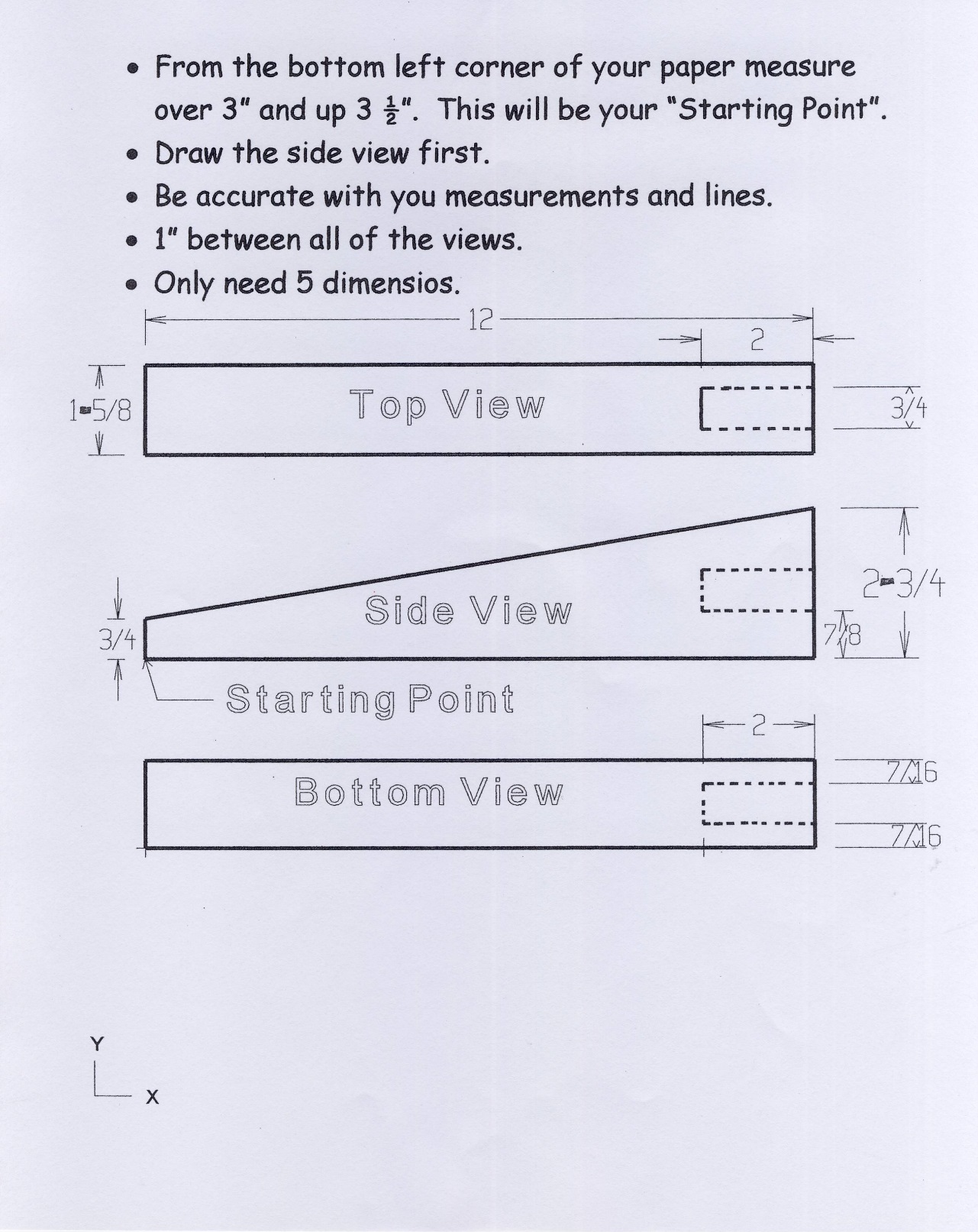